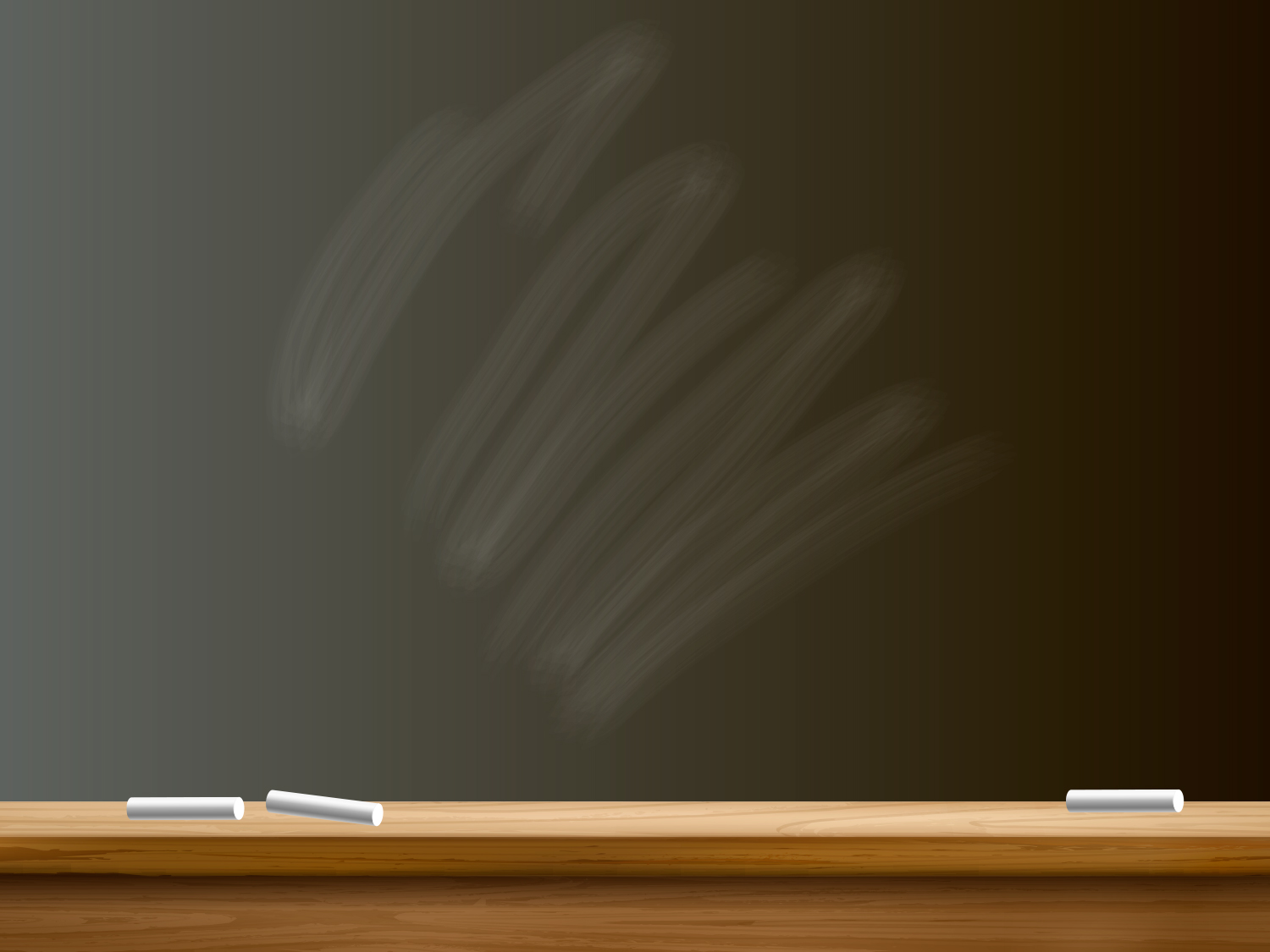 Выпиливание лобзиком. Приёмы работы лобзиком.
Учитель:
Хузин Флорит Салихзянович
МБОУ «Гимназия №175» Советского района г. Казань
1
С чего следует начать ?
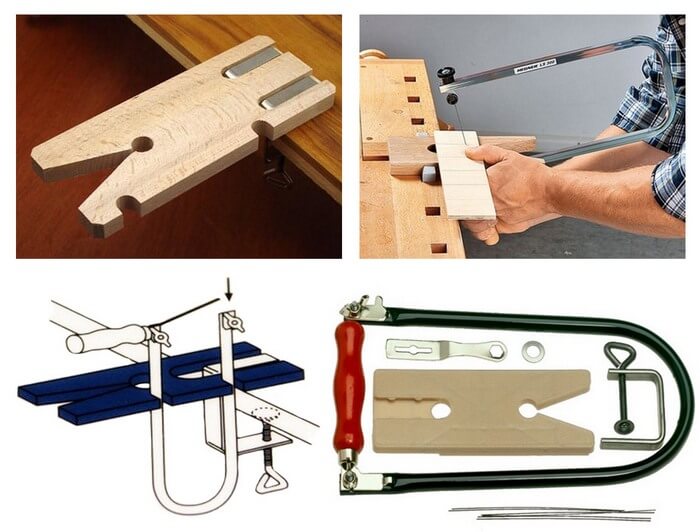 2
Какой лобзик выбрать?
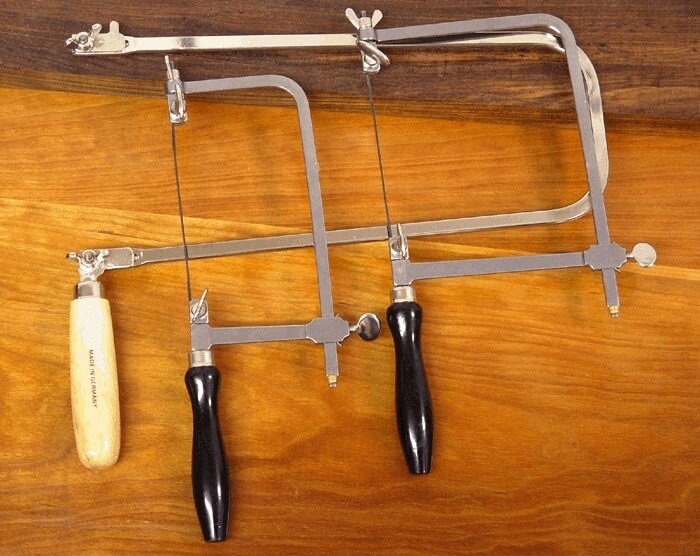 3
Как правильно подготовить инструмент к работе?
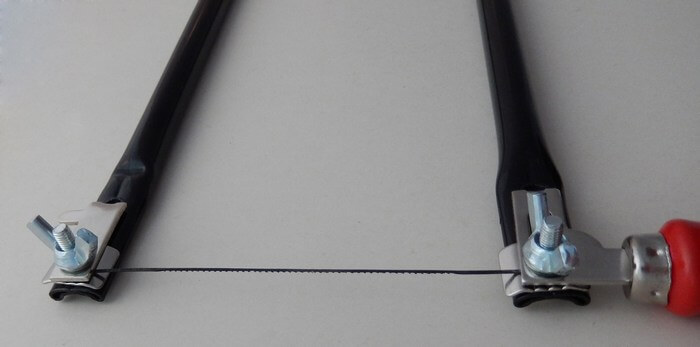 Приспособление «Натяжитель»
4
Как выпиливать лобзиком из фанеры и дерева?
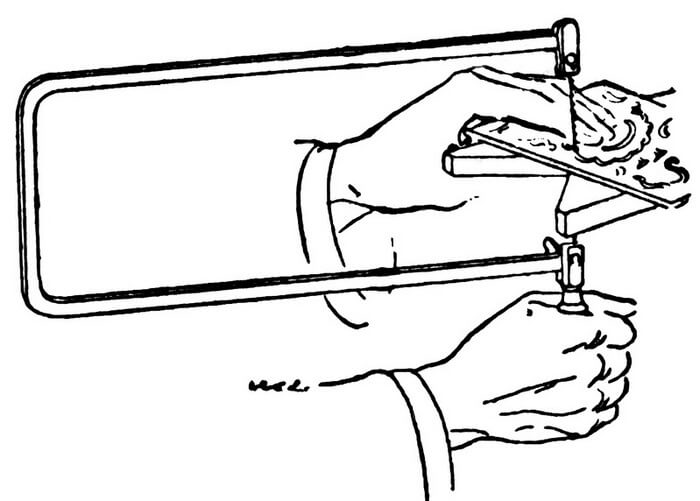 5
Основные приемы выпиливания лобзиком:
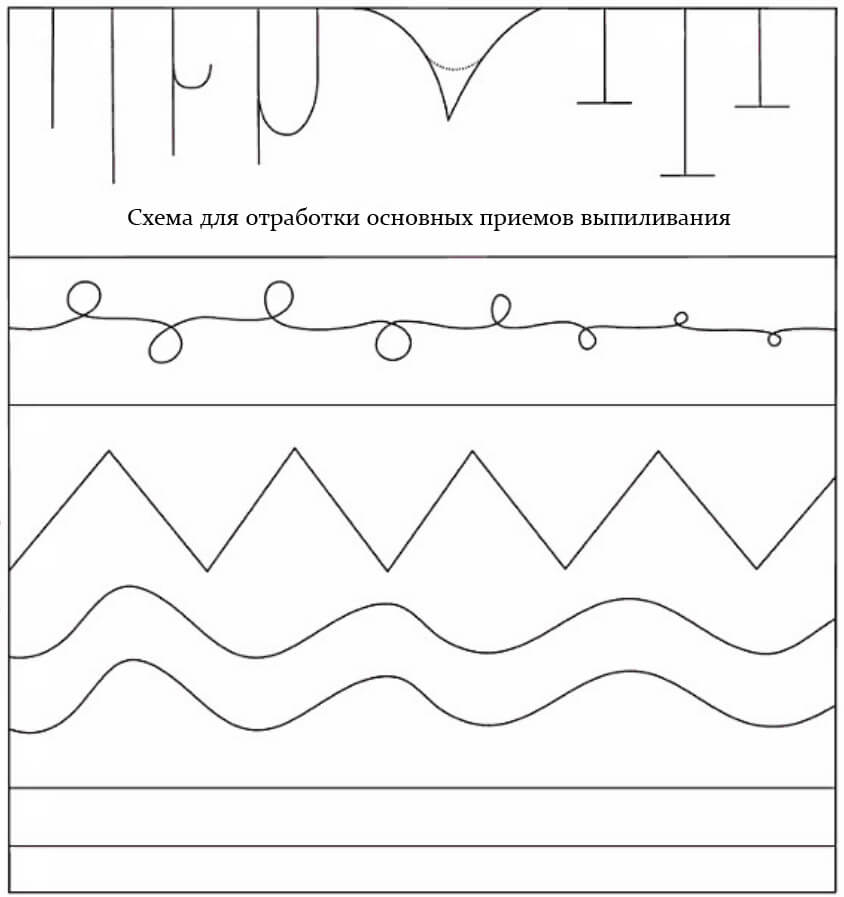 7
Классификация пилок
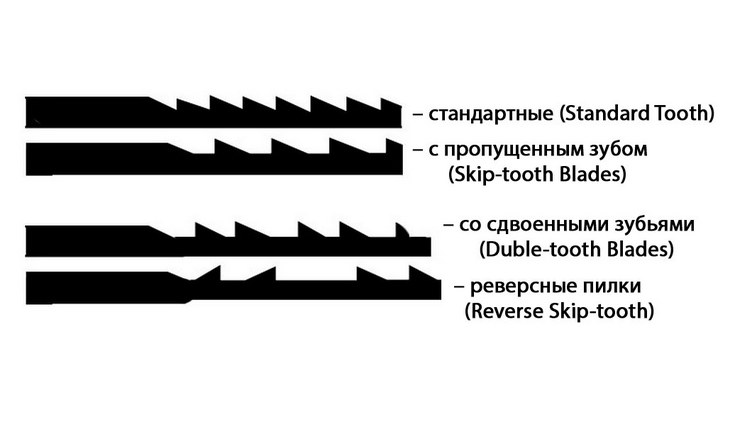 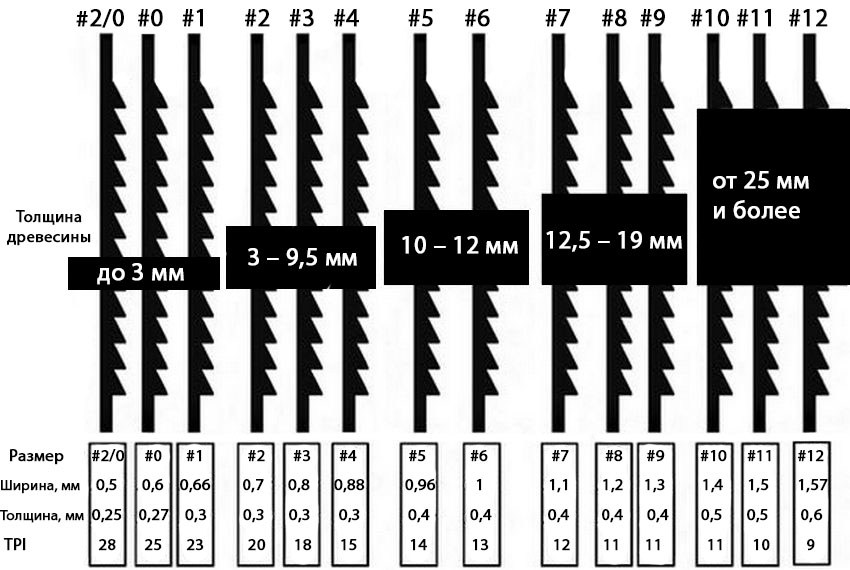